Способы защиты растений и животных
Урок экологии 5 класс
Способы защиты растений
Механические – защитные покровы и образования
Химические – выделение специальных веществ
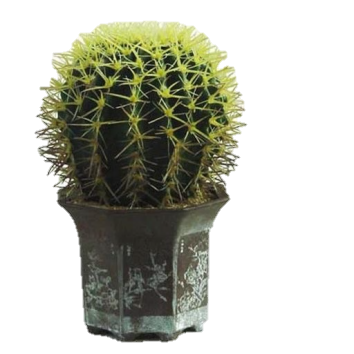 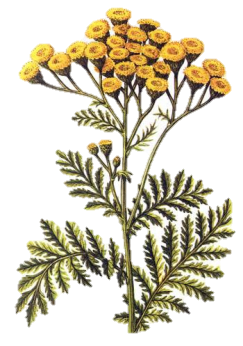 Механические способы защиты растений
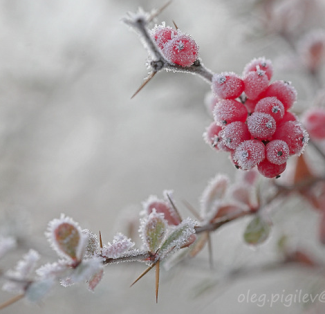 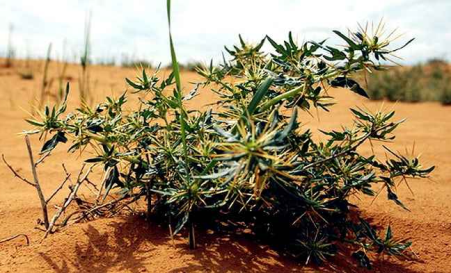 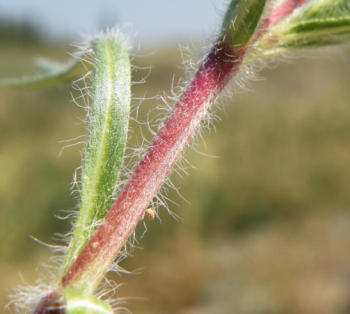 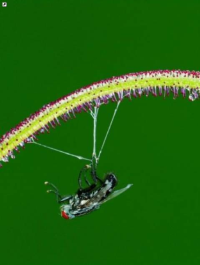 Шипы
Колючки
Опушение
Жесткие побеги
Клейкие вещества
Химические  способы защиты растений
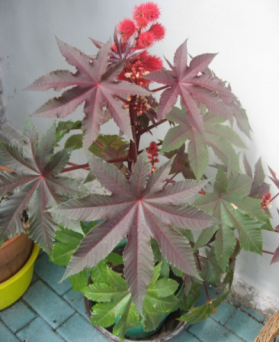 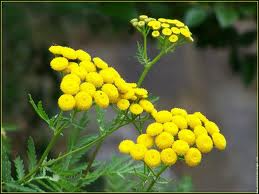 Яды
Раздражающие вещества
Репелленты – отпугивающие
вещества
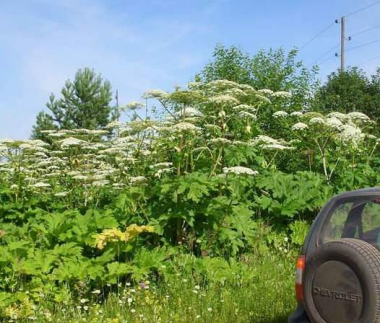 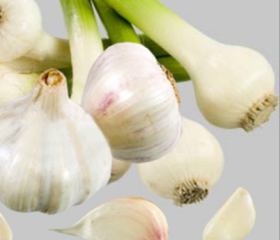 Защита животных
Механическая
Химическая
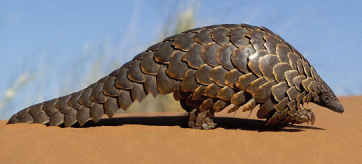 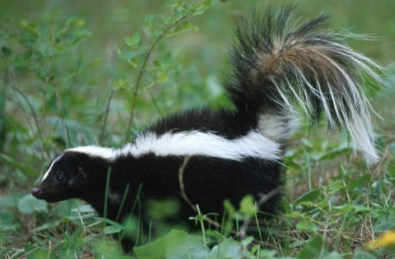 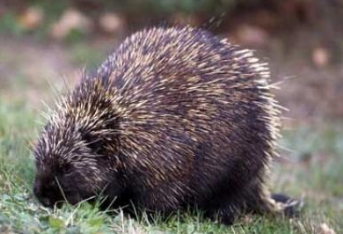 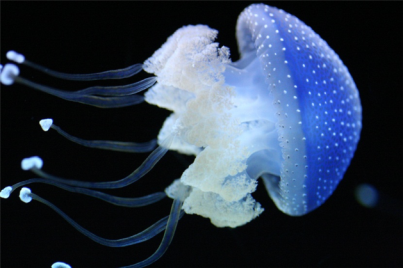 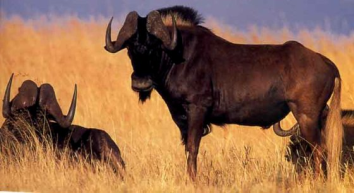